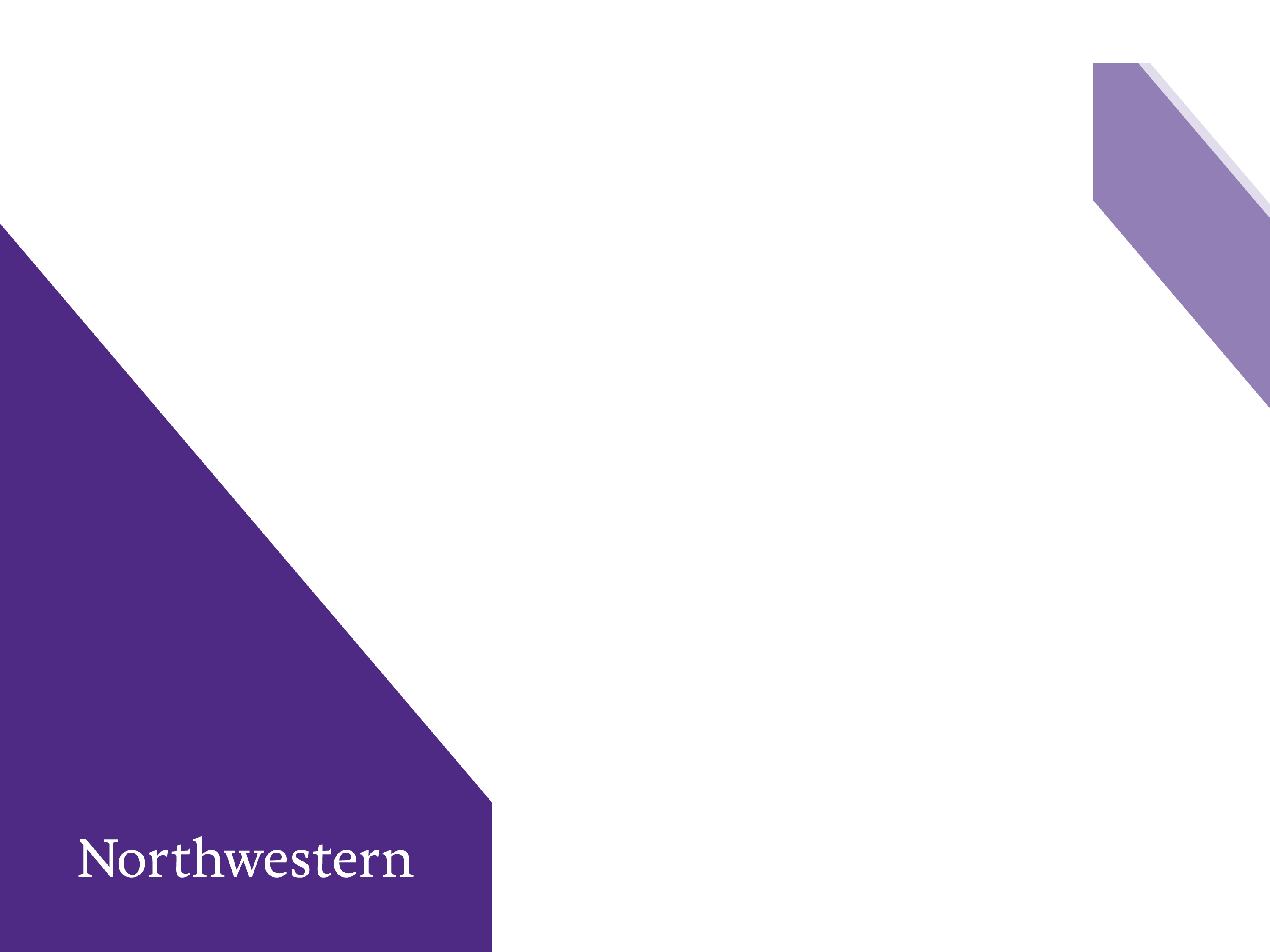 The Impact of Violent Extremism on the Human Rights of Women & GirlsUN Human Rights Council Session 35
Lori Ann Post , PhD
Buehler Center for Health Policy & Economics
Department of Emergency Medicine
Feinberg School of Medicine – Northwestern University
June 14, 2017
What is violent extremism?
Violent extremism in today’s globalized and technology-driven world is not confined by borders. 
The dynamics around groups such as ISIS, Boko Haram, al-Shabab and the Taliban are interrelated and certainly influenced by geo-politics, the reasons these groups emerged and the reasons individuals join their campaigns are complex, distinct, and locally unique.
The majority (80%) of those who die from terrorist attacks are in 3 regions of the world: Iraq/Syria, Afghanistan/Pakistan, and Nigeria.
Violent extremism is caused in large part by grievances tied to social marginalization, political exclusion, lack of access to justice or resources, and repression or abuse by state and security services in these counties.
Thousands of Yazidi children and women were being forced into sexual slavery in Iraq and Syria at the hands of ISIS and available for purchase at sex-slave markets.
2
[Speaker Notes: ISIS attacked the Yazidi homeland of Shingal in Iraq on August 3, 2014; more than 9,000 Yazidis were killed, kidnapped, or sexually enslaved. Yazidis are a historically persecuted religious minority in the Middle East.

The Islamic State has institutionalized a culture of rape and sex-slavery. ISIS is waging a literal war against women. It has even published a "price list" of Yazidi and Christian girls -- as young as one to nine years of age.

"I remember a man who looked at least 40 years old coming and taking a ten-year-old girl. When she resisted him, he beat her severely, using stones, and would have opened fire on her if she had not gone with him. Everything against her will. They used to come and buy the girls without a price, I mean, they used to tell us Yazidi girls, you are sabiya [spoils of war, sex slaves], you are kuffar [infidels], you are to be sold without a price," meaning they had no base value. Some Yazidi girls were sold for a few packs of cigarettes.

"Every day I died 100 times over. Not just once. Every hour I died, every hour. ... From the beating, from the misery, from the torture," she said.
Mirza Ismail, founder and chairman of the Yezidi Human Rights Organization-International, said in his speech at the U.S. Congress:
"According to many escaped women and girls to whom I spoke in Northern Iraq, the abducted Yazidis, mostly women and children, number over 7,000.
"Some of those women and girls have had to watch 7-, 8-, and 9-year-old children bleed to death before their eyes, after being raped by ISIS militia multiple times a day. ISIS militias have burned many Yezidi girls alive for refusing to convert and marry ISIS men. Why? Because we are not Muslims, and because our path is the path of peace. For this, we are being burned alive: for living as men and women of peace."
In December 2015, reports disclosed that ISIS was selling Yazidi women and children in the southeastern city of Gaziantep (or Antep), Turkey. Gaziantep has come to be known for the widespread Islamic State activities in the city.

However, this and many other threats did not stop women's rights defenders in Gaziantep from protesting the Turkish government's inaction in the face of IS activities.
An activist from the group "Gaziantep Democratic Women's Platform", Fatma Keskintimur, read a statement to the press, which said in part:
"That the jihadi gangs fighting in Syria has received the biggest support from Turkey and that the cell houses they use... [are] known by everybody. Given what kind of a danger this situation creates for those who live in Antep, the uneasiness of people is intensifying every day."
Even under these conditions, women's rights defenders in Turkey -- particularly Kurds -- kept struggling and protesting the government.
Last year, for example, the "Yazidi Women's Assembly" commemorated August 3rd as "the day of international action against massacres against women and genocide". Members of the pro-Kurdish Peoples' Democratic Party (HDP) organized protests in many cities across Turkey to condemn the Yazidi genocide and show solidarity with the victims.
Safak Ozanlı, a former MP from the HDP, said that ISIS still held 3,000 Yazidi women as sex slaves: "ISIS sees women in Shingal and Kobane as war booty. The women who remain alive are sold to Arab sheikhs. We -- as women -- will stand united against ISIS and all dictators."
Members of the Alevi religious minority also supported the protest in Mersin. Zeynep Kaya Cavus, a leading Alevi activist, said that the Yazidi women are "kidnapped and enslaved as war booty and exposed to systematic sexual assaults and this is genocide against women".
There are a few Americans, too, that are doing their best to help Yazidis, such as Amy L. Beam, a human rights activist who has been living with and advocating for Yazidis full time since 2014. Her book The Last Yezidi Genocide, is to be published shortly, and she is the executive director of "Amy, Azadi and Jiyan" (AAJ -- "Friend, Freedom, and Life"), a humanitarian organization in Iraqi Kurdistan.
"Thousands of Yezidis have a long list of dead or missing family members under ISIS control in Iraq or Syria," she wrote. "Their psychology is very bad as they see very little international help on the one-year anniversary of the attack.
"Yazidi girls and women with their children ... are subjected to repeated beatings and rape by ISIS fighters who each was given one girl as a war trophy. Over 1,000 of these girls and women have escaped independently or been liberated from ISIS".
One wishes that the women activists in the U.S. would raise their voices against the genocidal attacks on Yazidi women and children. But they have not. "Women's rights groups in the U.S. have not supported the women in Iraq and Syria who really are oppressed, kidnapped, and raped," Beam told Gatestone.
Some of the participants of the women's march in Washington claim that Trump will take away their rights -- an accusation that many women who suffer under Islamist governments or organizations would find laughable. They are worried about being able to get an abortion, and their concern is justified. But it is not ayatollahs that have come to power in the U.S. Moreover, Trump seems determined to fight radical Islamic terrorism, the greatest threat to the dignity and freedom of women all around the world. That already shows his commitment to liberty -- especially liberty for women.
Radical Islamic ideology is a universal threat. Wherever it is weakened or defeated, this helps liberate victims in other parts of the world, as well.
To so many persecuted peoples in the Middle East, Trump's presidency represents hope for a positive change.
On November 7, the Yezidi Human Rights Organization-International issued a public statement titled "Yezidis look forward to a Trump presidency to help them wipe out ISIS." A Yazidi woman in Iraq has recently named her newborn baby boy "Trump."
The women's march, for all the good intentions on the part of many, violated the core principle of human rights: "The worst first."
Sadly, many of the organizers and participants of the march chose to stand by and ignore women being tortured and exterminated by Islamic terrorists, and in other parts of the world, not being able to receive an education or even leave the house without the permission of a male.
If only these women felt as motivated to protest about the enslavement, rape and torture of Yazidi women and children, as about the cost of tampons.
Acting like self-serving, delusional fanatics, whose sheer hatred of an elected president blinds their eyes to the real problems of the world, does not help anyone. There have been just as many people who might have hated other presidents.]
Commonalities of Violent Extremism
Justify the use of violence over persuasion; 
Prefer uniformity over diversity; 
Have collective goals over individual freedom; and 
Give orders instead of using dialogue.
3
Groups like al-Shabaab find ways to engage women better and give them a voice
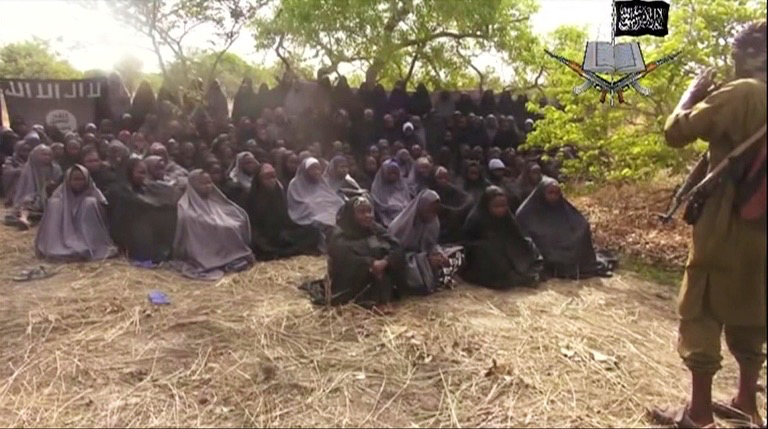 4
[Speaker Notes: One of the key things that [unites these women] is they have not been engaged adequately in their communities …]
The Disproportionate Effect on Women & Children
Cultures of gender-based violence can be exacerbated during conflict, and violent extremist groups tend to be operating in environments characterized by conflict 
Violent extremists with conservative or reactionary gender agendas are likely to victimize women, and there are multiple examples of violent extremist groups targeting women and girls for acts of violence 
Sexual violence and rape are a form of terrorism and used as a tool by violent extremists, notably towards women and girls
Cultures of gender-based violence can be exacerbated during conflict, and violent extremist groups tend to be operating in environments characterized by conflict 
Violent extremists with conservative or reactionary gender agendas are likely to victimize women, and there are multiple examples of violent extremist groups targeting women and girls for acts of violence 
Sexual violence and rape are a form of terrorism and used as a tool by violent extremists, notably towards women and girls
5
[Speaker Notes: Gender-based violence is violence that is directed at an individual based on his or her biological sex, gender identity, or perceived adherence to socially deemed norms of masculinity and femininity. It includes physical, sexual, and psychological abuse; threats; coercion; arbitrary deprivation of liberty; and economic deprivation, whether occurring in public or private life. 

Gender-based violence can include female infanticide; child sexual abuse; sex trafficking and forced labor; sexual coercion and abuse; neglect; domestic violence; elder abuse; and harmful traditional practices such as early and forced marriage, “honor” killings, and female genital mutilation. 
Women and girls are the most at risk and most affected in extremism. However, boys and men can also experience gender-based violence, as can sexual and gender minorities. Regardless of the target, gender-based violence is rooted in structural inequalities between men and women and is characterized by the use and abuse of physical, emotional, or financial power and control.]
Children used as human shields
6
[Speaker Notes: Boko Haram used 1000’s of children as human shields in Camaroon]
A woman was accused of adultery and executed by the Taliban in front of a crowd in Jawzjan province. The woman was forced to kneel before being shot point blank by a Talib.
7
Mass disasters and extremism
Humanitarian assistance often empowers extremists and increase deleterious effects on women and children.
Example: Haiti following earthquake and hurricane. 
Rape camps – Sex trade for food & water.
Orphans are trafficked. 
Women and children are at the bottom of the totem pole when it comes to violent extremism. Interventions must remediate the pecking order that is disproportionately affected.
8
Tent cities with a million people
9
Humanitarian assistance had good intentions at its origins.
10
What went wrong?
11
[Speaker Notes: The humanitarian assistance was provided without an understanding of the local context, the fragile state of governance, corruption.]
How we can help
Understand and communicate that local context is the key to effective solutions.
Accountable and just law enforcement and security responses are crucial.
Efforts to prevent violent extremism must move beyond a security response to focus on empowering and enabling civil society/communities. 
Travel bans and walls won’t work. 
Respond to VAW in the context of violent extremism by holding those criminally accountable.
Sexual violence against Jewish women and children never mentioned during the Nuremberg war crime hearings.
The babies that resulted from rapes during RwandanTutsi genocide/violence are in the tens of thousands. War crimes of rape were not addressed.
12
[Speaker Notes: Invest in local research and testing what works. The more we understand about the local causes and dynamics of violent extremism and evaluating what works to mitigate it, the more effective we will be in addressing this challenge.
Match military and law enforcement support with a commitment to reform. Those countries the U.S. is equipping to fight terrorism also run the risk of creating more terrorists and exacerbating the problem if this support is not coupled with a parallel commitment to developing their capacity to pursue democratic and rights-based approaches.
Prioritize support to build inclusive, tolerant and resilient communities. Promoting, supporting and protecting the role of communities to address the challenges of violent extremism is critical. Empowering the role of women, engaging youth and faith leaders, and creating safe spaces for communities to develop authentic and local solutions to the problem of violent extremism is essential.
We have to address the uncomfortable secret war waged on women and children.]